Aula 3. O Realismo Clássico
BRI0009 – Teorias Clássicas de RI
Prof. Pedro Feliú
Plano de Aula
Realismo Clássico: Hobbes e Morgenthau
Exemplos Históricos
Poder e sua Mensuração
Realismo Ofensivo e Morgenthau
Waltz (1959)
Causas da Guerra
Man, the State, and War
Hobbes e as RI
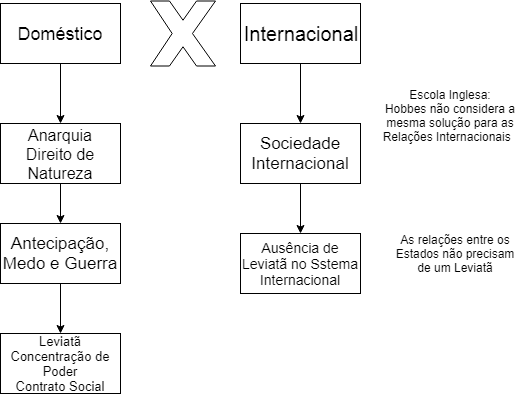 Realismo Clássico
Subjetividade/Interpretativo
Moral x Razão de Estado
A Paz de Vestfália – A Guerra dos Trinta Anos (1618-1648)
Católicos x Protestantes (Influência Papal)
Cardeal Richelieu - primeiro ministro 1624 
Imperador Francês Fernando = universalidade católica
Interesse Nacional Francês = sobrevivência 
França  x Habsburgos de Espanha e Áustria
Chance de Invasão: alianças com protestantes
Low Politics x High Politics
Pagina 50 do Morgenthau
Low Politics: atividades legais, econômicas, humanitárias e culturais.
High Politics: segurança internacional
Análise focada nas potências e temas securitários
Não há busca por maximização de poder nessa ações
Multipolar ou Bipolar?
Bipolar (Waltz)
Multipolar (Aron)
Contestação ao Idealismo
O Congresso de Viena (1815) – Equilíbrio de Poder 
Equlíbrio Físico e Moral – Monarquias restauradas
Equilíbrio de poder reduz as oportunidades de se recorrer à força, um sentido de justiça compartilhado reduz o desejo de se recorrer à força.
Agregar Etnias e Nações em mesmo território x Auto determinação dos povos – Império Austríaco, Países Baixos
Alemanha: Nem forte o suficiente nem muito debilitada
Poder
Componente Relacional: A modifica o comportamento de B
Influência: Não obediência e mudança de comportamento
Manipulação: propaganda
Poder Potencial
Percepção de Poder
Poder x Influência: coação x persuasão
Mensuração do Poder
CINC - Composite Indicator of National Capability: gastos militares, tropas, população, população urbana, produção de Ferro e consumo de energia
Ativos – Passivos = Poder
Passivos: custos de produção, custo social, custo securitário (polícia)
Mensuração: Líquido x Bruto
CINC e as Grandes Potências
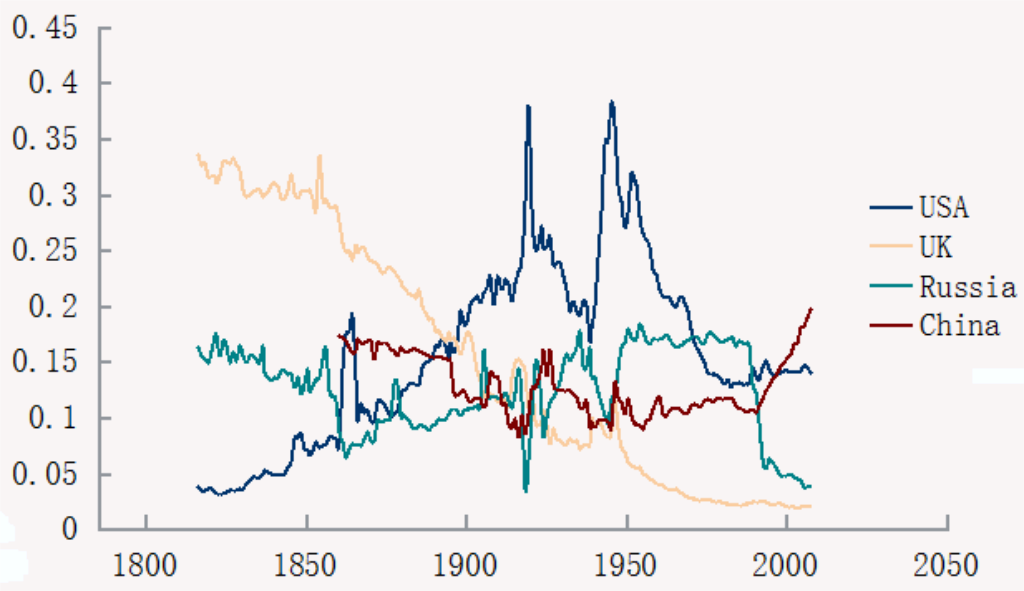 CINC 2015
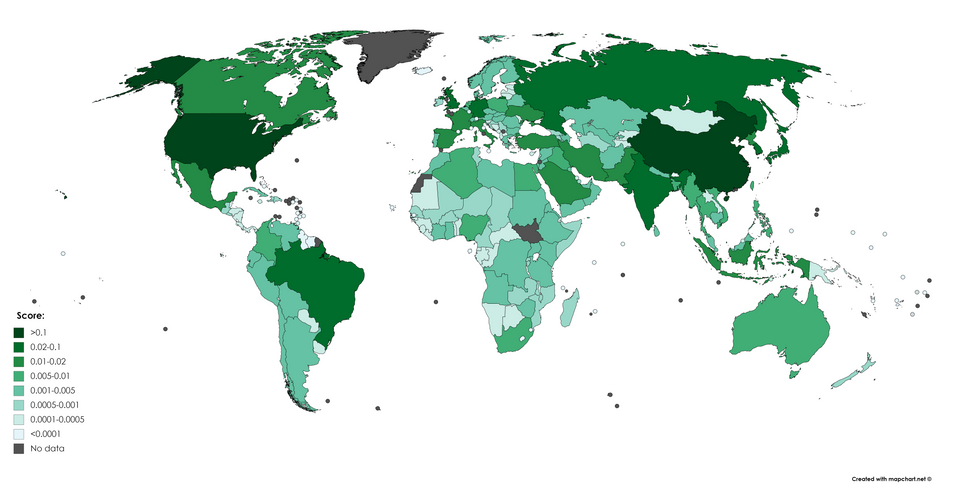 Beckley (2018)
Mais de mil artigos usam o CINC
Inconsistências do CINC: 
Israel fraco no Oriente Médio
Brasil domina a América do Sul 
Russia domina a Europa até 1990
China supera EUA
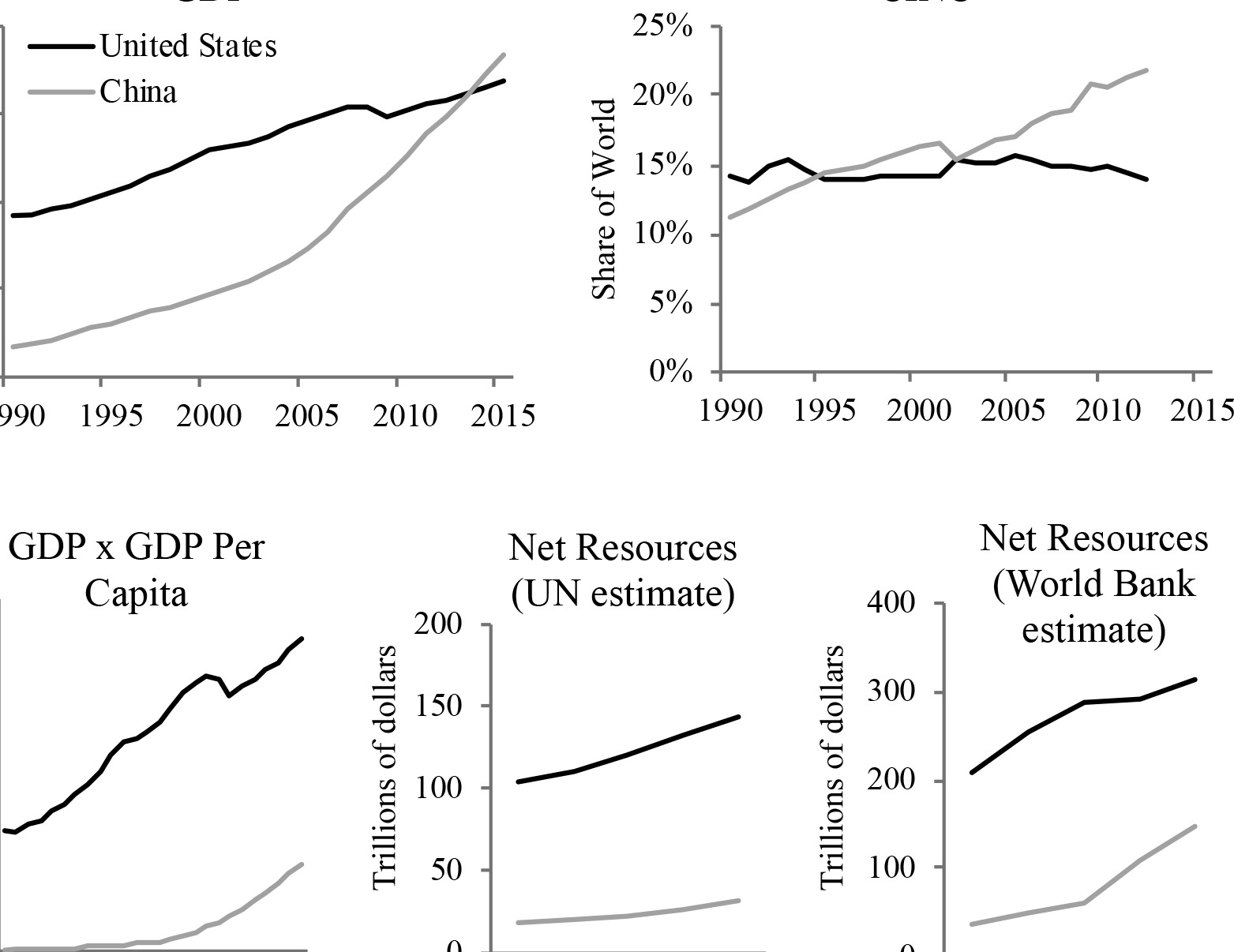 Mearshimer (2001)
Quanto Poder os Estados querem?
Waltz: sistema internacional oferece pouco incentivo à busca adicional  - poder – tendência ao status quo e manutenção do equilíbrio. Guerra ocorre em função do dilema de segurança
Mearshimer: Não há status quo, incentivo estrutural é sempre buscar mais poder do que os rivais, busca pela hegemonia – Todas as potências são revisionistas – Próximo a Morgenthau
Realismos Ofensivo e Defensivo